Understanding Percent Strain in Administrative Stars
Exploring the Effects of Strain on Helium and Taro Good
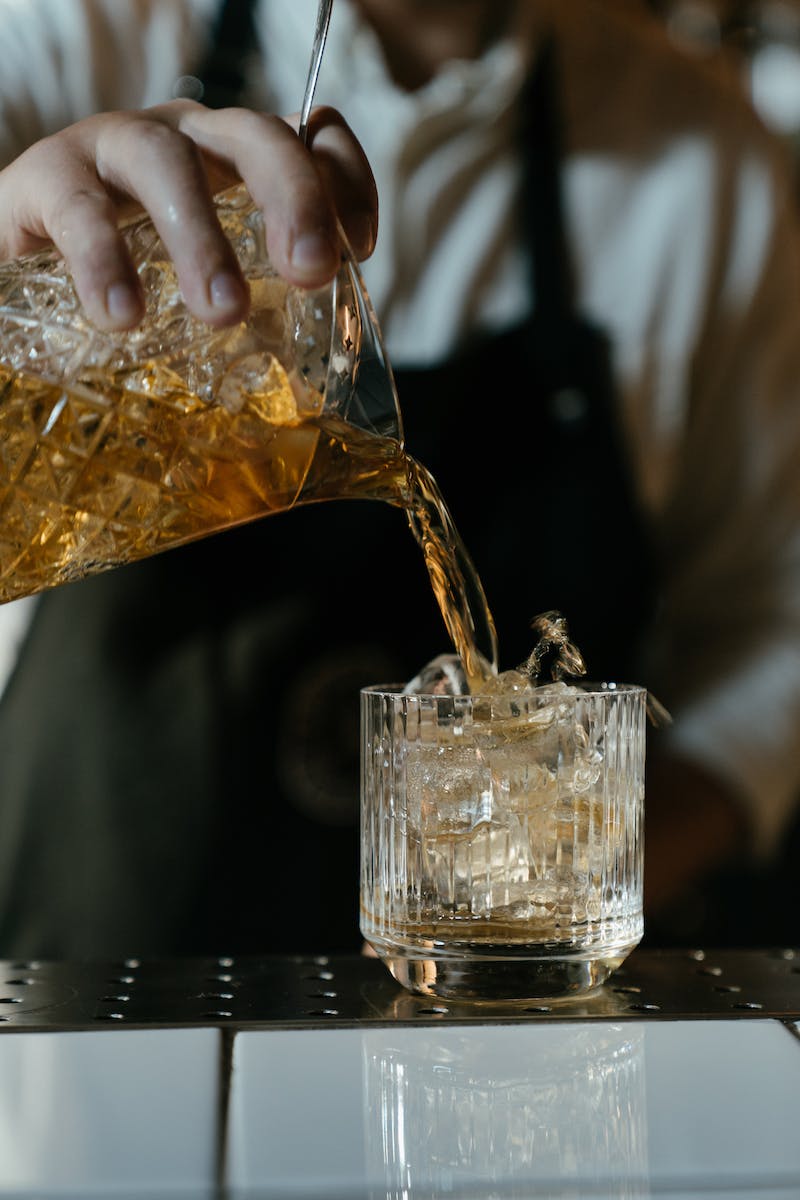 Introduction to Percent Strain
• Definition: Percent strain measures the deformation of a material.
• Important in various fields, including engineering and physics.
• Can be calculated using various methods, such as elongation or compression.
• Key concept for understanding material behavior under stress.
Photo by Pexels
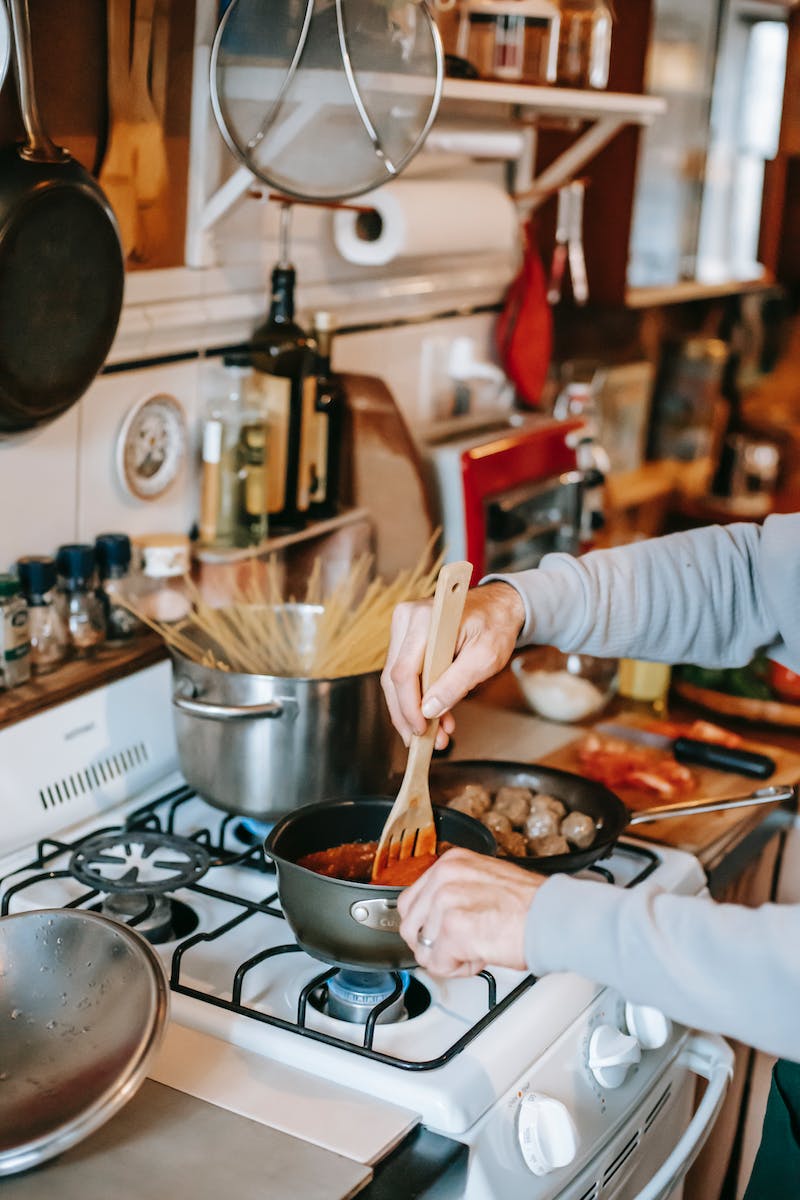 Effects of Percent Strain on Helium
• Helium, a noble gas, exhibits minimal strain under normal conditions.
• Extremely low atomic mass and strong interatomic bonding contribute to its stability.
• Used in various applications, including cryogenics and as a lifting gas.
• Percent strain in helium can be further reduced by keeping it at low temperatures.
Photo by Pexels
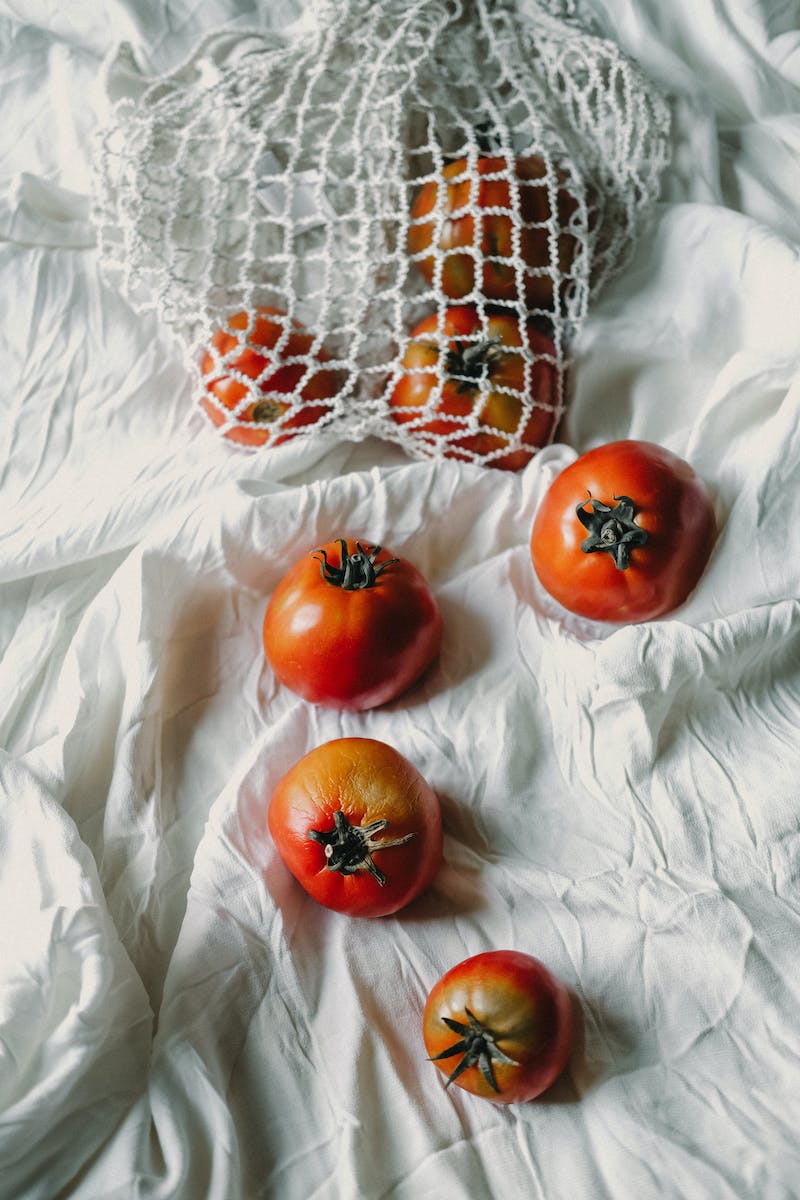 Percent Strain and Taro Good
• Taro, a starchy root vegetable, can experience significant percent strain.
• Sensitive to external pressures, leading to deformation and loss of quality.
• Excessive strain can result in rotting or bruising of the taro.
• Proper handling and storage techniques can minimize percent strain in taro.
Photo by Pexels
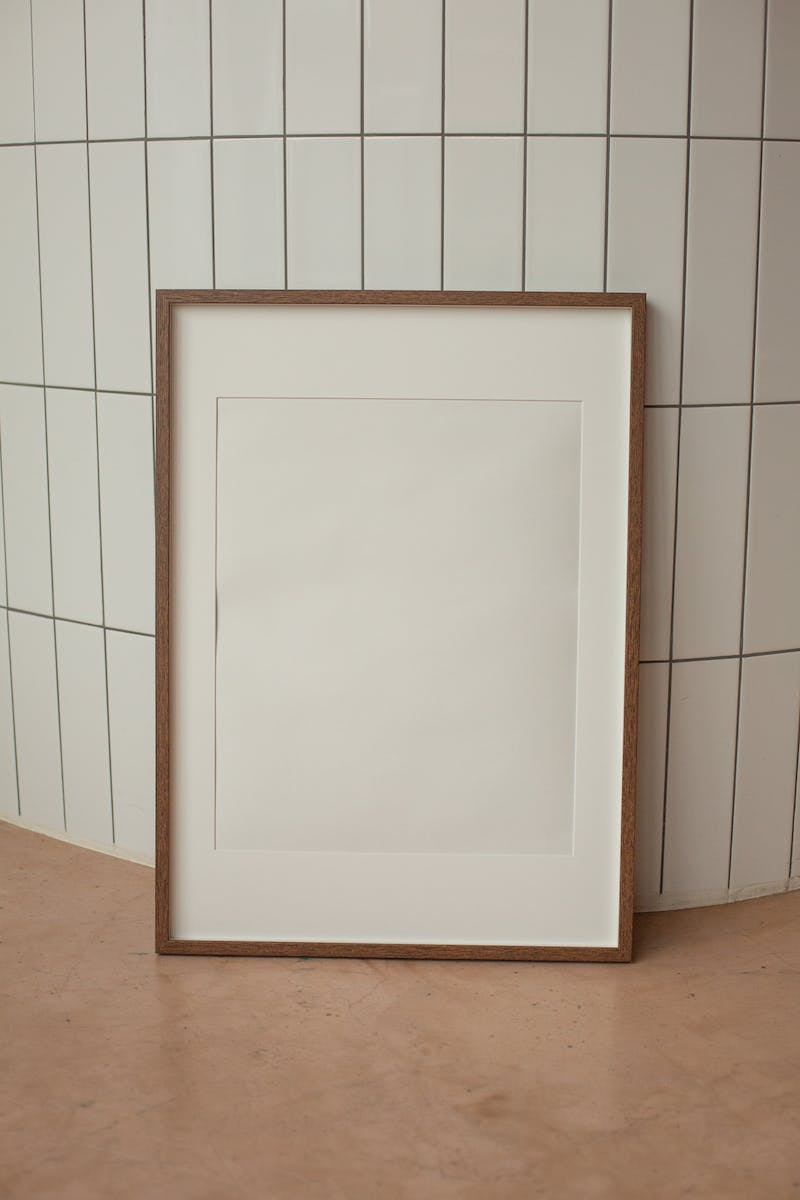 Key Traits to Understand about Percent Strain
• Percent strain is a relative measure, indicating the deformation compared to the original size.
• Strain can be positive (tensile) or negative (compressive).
• Different materials exhibit different strain behaviors.
• Understanding strain properties is crucial for designing resilient structures.
Photo by Pexels